Healthy ChurchHEALTHY PASTOR
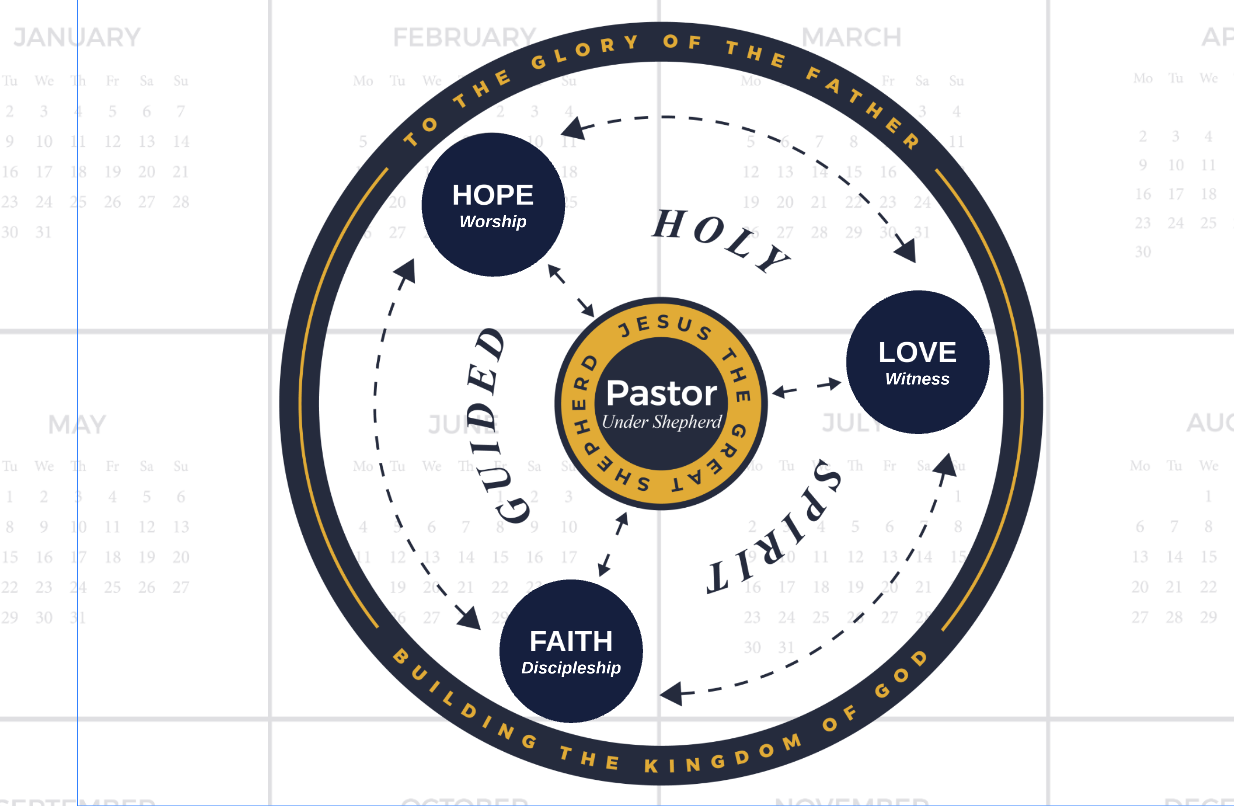 Team BasedPastor Led
Do we embody healthy habits in all areas of our life?(physical, emotional, and spiritual)Does that health carry over to our relationships?(in family, in church, and beyond)
Contextualization
So Christ himself gave the apostles, the prophets, the evangelists, the pastors and teachers, to equip his people for works of service, so that the body of Christ may be built up until we all reach unity in the faith and in the knowledge of the Son of God and become mature, attaining to the whole measure of the fullness of Christ. 			     Ephesians 4:11-13
Preachers of the gospel (following the RCL)
Team-builders around the Love, Hope, & Faith Avenues
Support the ministry leaders within each avenue.
Healthy Pastor: Definition
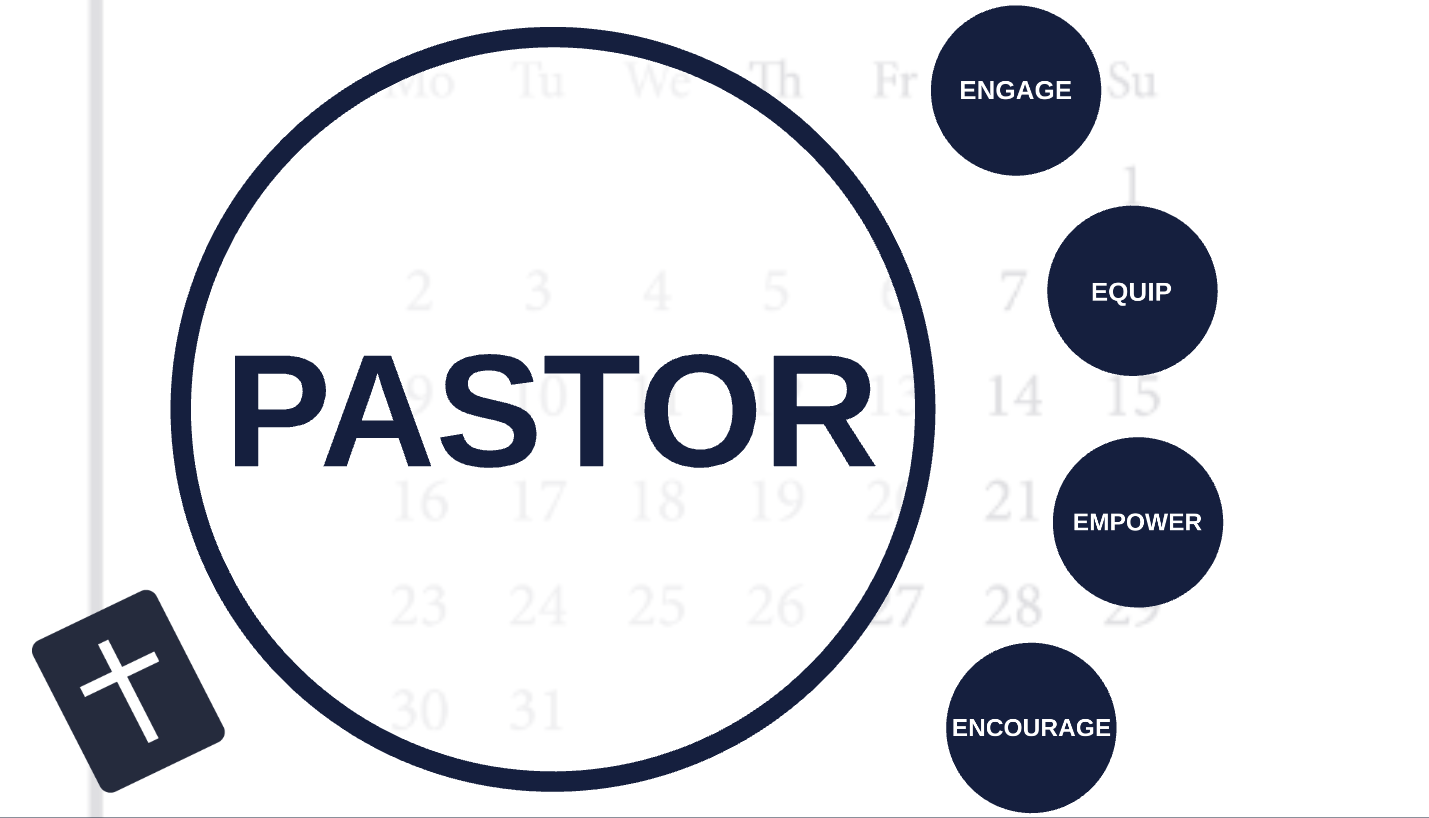 Healthy Pastor
A pastor creates an environment of recruiting.

He or she does this by modeling a pattern of recognizing and  inviting others into the ministries of the church.
ENGAGE:Recognize & Recruit
Healthy Pastor
EQUIP:Develop & Multiply
In equipping, the pastor should differentiate between ministry workers and ministry leaders.

The pastor should focus on developing ministry leaders.
Healthy Pastor
EMPOWER:Create Space & Commission
In empowering leaders, a pastor should create ministry spaces for new leaders.

Don’t recruit and develop without making room for the apprentice to lead.
Healthy Pastor
ENCOURAGE:Call Up & Affirm
The pastor should understand that leaders are mostly volunteers and ministry can become difficult.

The pastor needs to be attentive and encouraging.
Healthy Pastor
How and where are you networking?
How do you discern who to invest in?
How do you create spaces for others to explore and serve in ministry?
In what ways do you hand off meaningful ministry?
How is the pastor helping the Avenue Champions to learn and apply the 4 E’s?
How do you create spaces for others to explore and serve in ministry?
Reflect:HEALTHY PASTOR
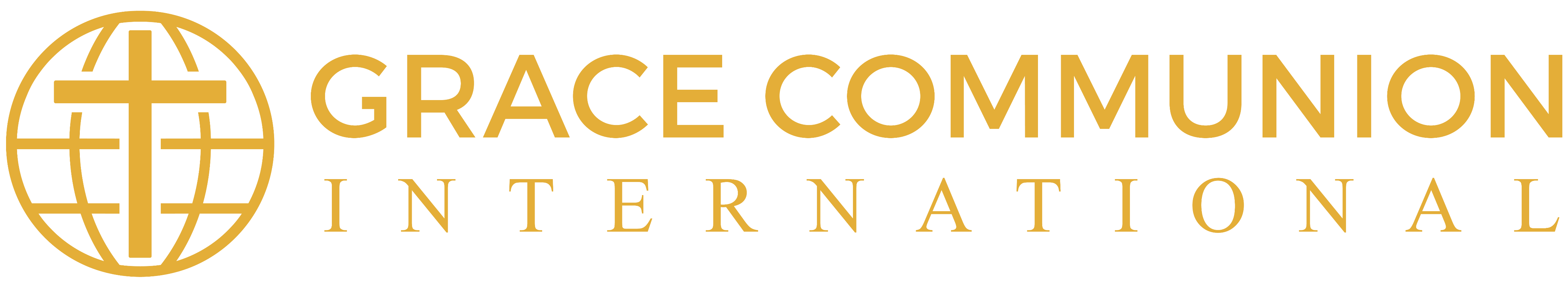